HUMAN PERFORMANCE ANDLIMITATIONS
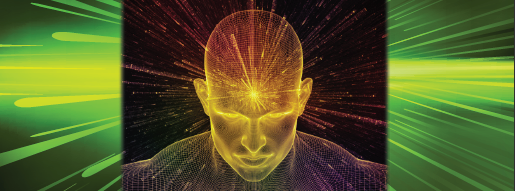 VISIONVision is vital for AMTs. Think of how much is subject tovisual inspection. Vision is best when ensuring appropriatelighting to illuminate the work area, and best protected byensuring that protective eyewear is clear and suitable foruse. An individual’s lack of color discrimination, or defectivecolor vision, may make it difficult to distinguish betweenred and green, even with appropriate illumination
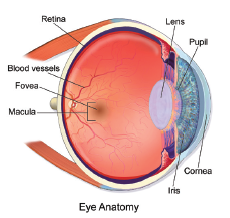 THE BASIC FUNCTION OF THE EYEThe basic structure of the eye is similar to a simple camerawith an aperture (the iris), a lens, and a light sensitivesurface (the retina). Light enters the eye through thecornea, then passes through the iris and the lens, andfinally falls on the retina. Here the light stimulates thesensitive cells on the retina (rods and cones) which thenpass small electrical impulses by way of the optic nerve tothe visual cortex in the brain. Here, the electrical impulsesare interpreted and an image is perceived.
COMPONENTS OF THE EYETHE CORNEA•The cornea is a clear 'window' at the very front of the eye.The cornea acts as a fixed focusing device. Focusing isachieved by the shape of the cornea bending the incominglight rays. The cornea is responsible for between 70% and80% of the total focusing ability (refraction) of the eye.THE IRIS AND PUPIL•The iris (the colored part of the eye) controls the amountof light that is allowed to enter the eye. It does this byvarying the size of the pupil (the dark area in the center ofthe iris). The size of the pupil can be changed very rapidly tocater to changing light levels. The amount of light can beadjusted by a factor of 5:1.
COMPONENTS OF THE EYETHE LENSAfter passing through the pupil, the light passes through the lens. Its shape is changedby the muscles (ciliary muscles) surrounding it which results in the final focusingadjustment to place a sharp image onto the retina. The change of shape of the lens iscalled accommodation. In order to focus clearly on a near object, the lens is thickened.To focus on a distant point, the lens is flattened. The degree of accommodation can beaffected by factors such as fatigue or the aging process.THE RETINAThe retina is located on the rear wall of the eyeball. It is made up of a complex layer ofnerve cells connected to the optic nerve. Two types of light sensitive cells are found inthe retina; rods and cones. The central area of the retina is known as the fovea and the receptors in this area are called cones. It is here that the visual image is focused.Moving outwards, the cones become less dense and are progressively replaced by ods,so that in the periphery of the retina there are only rods. Cones function in good light,are capable of detecting fine detail, and are color sensitive. This means the human eyecan distinguish about 1 000 different shades of color. Rods cannot detect color. Theyare poor at distinguishing fine detail, but good at detecting movement in the edge ofthe visual field (peripheral vision)
FACTORS AFFECTING CLARITY OF SIGHTThe eye is very sensitive in the right conditions (e.g. clear air, good light, etc.). In fact,the eye has approximately 1.2 million nerve cells leading from the retinas to the area of the brain responsible for vision. As a comparison, there are only about 50 000 nervecells from the inner ears, making the eye about 24 times more sensitive than the ear•Various factors can affect and limit the visual acuity of the eye such as:•Physical imperfections in one or both eyes (near sightedness, far sightedness) and age.•The influence of ingested foreign substances; drugs, medication, alcohol andcigarettes.•Environmental factors; the amount of light available, clarity of the air (e.g. dust, mist,rain, etc.).•Other factors associated with object being viewed such as: size and contours of theobject; contrast of the object with its surroundings; relative motion of the object;distance of the object from the viewer; the angle of the object from the viewer
BLIND SPOTBlind spots occurs at the point where the optic nerveenters the retina (between the rods & cones). At thepoint at which the optic nerve joins the back of theeye, a 'blind spot' occurs. This is not evident whenviewing things with both eyes (binocular vision), sinceit is not possible for the image of an object to fall onthe blind spots of both eyes at the same time. Evenwhen viewing with one eye (monocular vision), theconstant rapid movement of the eye (saccades)means that the image will not fall on the blind spot allthe time. It is only when viewing a stimulus thatappears very fleetingly (e.g. a light flashing), that theblind spot may result in something not being seen.
Hold this picture away. Close your left eye and focuson the cross with the right eye. Move the page slowlyto the face and at some point the circle shalldisappear...the blind spot.
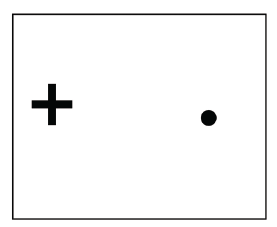 REFRACTIVE ERRORSHyperopia (farsightedness) also known asHypermetropia is caused by a shorter than normaleyeball which means that the image is formedbehind the retina If the cornea and the lens cannotuse their combined focusing ability to compensatefor this, blurred vision will result when looking atclose objects. A convex lens overcomes farsightedness by bending light inwards before itreaches the cornea.Myopia (nearsightedness) is where the eyeball islonger than normal, causing the image to be formedin front of the retina. If the accommodation of thelens cannot counteract this then distant objects areblurred. A concave lens overcomes nearsightednessby bending light outwards before it reaches thecornea
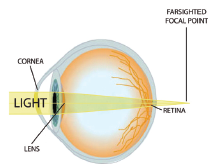 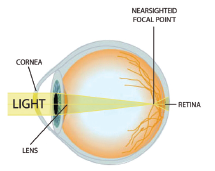 OTHER VISUAL PROBLEMS INCLUDE-Cataracts - clouding of the lens usually associated with aging;-Astigmatism - a misshapen cornea causing objects to appear irregularly shaped-Glaucoma - a buildup in pressure of the fluid within the eye which can cause damageto the optic nerve and even blindness;-Migraine - severe headaches that can cause visual disturbances.
-COLOR VISIONAlthough not directly affecting visual acuity, inability to see particular colors can be a problem. Among other things, good color vision is needed for recognizing components, distinguishing between wires, using various diagnostic tools; and ability to recognize lights on the airfield (e.g. warning lights). -Color defective vision is usually hereditary, although it may also occur as a temporary condition after a serious illness. Color defective vision (often referred to incorrectly as color blindness, 'Daltonism') affects about 8% of men but only 0.5% of women. The most common type is difficulty in distinguishing between red and green. Less common is the inability to distinguish blues and yellows
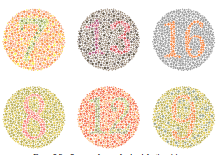 There are degrees of color defective vision. Some people suffer more than others.Individuals may be able to distinguish between red and green in a well lit situation butnot in low light conditions. People with color defective vision typically see the colorsthey have problems with as shades of neutral grey. Aging also causes changes in colorvision. This is a result of progressive yellowing of the lens, resulting in a reduction incolor discrimination in the blue yellow range
NIGHT VISION AND COLOR LOSSAt night or in dim light, central vision can be poor. Better results are obtained by looking slightly to one side of the object rather than directly at them. This permits better use of peripheral vision by using rods instead of the central cones. This effectcan be demonstrated by counting a group of faint lights in the distance when looking directly at them; then by looking some 10 degrees to one side, it will be possible to see more lights. Some people who have perfect day vision may be myopic (nearsighted) at night. Night myopia is little recognized but can present a significant hazard, particularly because of the false confidence instilled from having good vision by day.
VISION AND THE AGING EYESAccommodation is the subconscious process that allows the lens of the eye to focuslight on the retina. This process changes in a predictable pattern with age. Prior to age35 years focusing between near and far object presents no problem. Starting at age35, objects held further away are easier to see. Presbyopia, meaning old eyes, is themedical term for this loss of accommodation. A review of the anatomy of the eye andan understanding of refraction, provide an explanation for presbyopia.The lens focuses light images onto the retina, the structure with the visually active rodand cone cells. Light from far objects, generally at more than 20 feet away, requiresless refraction than light from near objects. For far vision, the lens is in the relaxedcondition. Refracting of light by the relaxed lens places a sharp image on the retinaNear vision requires more refraction of light than far vision. Contraction of the ciliarymuscles changes the shape of the lens providing the additional refractive power.
HEARINGContinuous exposure to high levels of noise can be very fatiguing. It affects cognitivetasks such as memory recall (“I can’t think straight for all that noise!). Wheneverpossible, you should try to lessen or eliminate the source of noise rather thanattempting to reduce it by such things as wearing ear protection. For example, thinkabout closing the hangar doors to remove external sources of noise. However, if youcannot prevent the noise, ensure that appropriate Personal Protective Equipment(PPE) is used. In noisy environments, use appropriate communication headsets wherepossible, bearing in mind that ear plugs and headsets may restrict you from hearingwarnings from other team members, or of approaching hazards. If you are wearingheadsets or ear protectors, exercise caution and pay attention
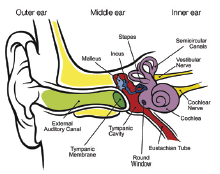 THE BASIC FUNCTION OF THE EAR•The ear performs two quite different functions. Itis used to detect sounds by receiving vibrations inthe air, and secondly it is responsible for balanceand sensing acceleration. Of these two, thehearing aspect is more pertinent to the AMTs job,and thus it is necessary to have a basicappreciation of how the ear works.•As can be seen in the figure, the ear has threedivisions: outer ear, middle ear and inner ear.These act to receive vibrations from the air andturn these signals into nerve impulses that thebrain can recognize as sounds.OUTER EAR•The outer part of the ear directs sounds downthe auditory canal, and on to the eardrum. Thesound waves will cause the eardrum to vibrate.
THE BASIC FUNCTION OF THE EARMIDDLE EARBeyond the eardrum is the middle ear whichtransmits vibrations from the eardrum by way ofthree small bones known as the Ossicles, to thefluid of the inner ear. The middle ear also containstwo muscles which help to protect the ear fromsounds above 80 dB by means of the acoustic oraural reflex, which can reduce the noise level byup to 20 dB However, this protection can only beprovided for a maximum of about 15 minutes,and does not provide protection against suddenimpulse noise such as gunfire. It does explain whya person is temporarily 'deafened' for a fewseconds after a sudden loud noise. The middle earis usually filled with air which is refreshed by wayof the eustachian tube which connects this part ofthe ear with the back of the nose and mouth.
THE BASIC FUNCTION OF THE EARINNER EAR•Unlike the middle ear, the inner ear is filled withfluid. The last of the ossicles in the middle ear isconnected to the cochlea, which contains a finemembrane (the basilar membrane) covered inhair like cells which are sensitive to movement inthe fluid. Any vibrations they detect cause neuralimpulses to be transmitted to the brain via theauditory nerve.•The amount of vibration detected in the cochleadepends on the volume and pitch of the originalsound
PERFORMANCE AND LIMITATIONS OF THE EARThe performance of the ear is associated with the range of sounds that can be heard -both in terms of the pitch (frequency), and the volume of the sound. The audiblefrequency range that a young person can hear is typically between 20 and 20 000cycles per second (or Hertz), with greatest sensitivity at about 3 000 Hz. Volume (or intensity) of sound is measured in decibels (dB).
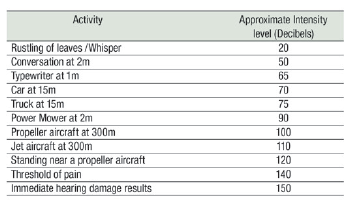 HIGH AND LOW TONE DEAFNESSThe normal human ear is sensitive to frequencies between about 20 Hz and 20 000Hz, being particularly sensitive in the range 1 000 Hz to 4 000 Hz and progressivelyless sensitive at higher and lower frequencies. This is very important when measuringnoise since two sounds of equal intensity, but of different frequency, may appearsubjectively to be of different loudnessHEARING PROTECTIONNoise levels can be reduced (attenuated) by up to 20 dB using ear plugs and 40 dBusing ear muffs. However, using ear protection will tend to adversely interfere withverbal communication. Despite this, it must be used consistently and as instructed tobe effective. As stated before if you are wearing headsets or ear protectors, exercisecaution and pay attention.It is good practice to reduce noise levels at source, or move noise away from workers.Often this is not a practical option. Hearing protection should always be used fornoise, of any duration, above 115 dB.
Presbycusis, the natural reduction in hearing is considered a signpost of aging.However, this assumption does not match the medical observation. Not everyoneloses hearing sensitivity with age. Presbycusis can cause hearing loss but so canexposure from noise, solvents, and fuels. Protection of an individual’s hearing is acommon goal for most hazard based health and safety programs. The goal of a HumanFactors (HF) Health and Safety (H&S) program is aviation safety.INFORMATION PROCESSINGInformation processing is the process of receiving information through the senses,analyzing, and making it meaningful. We make many decisions every day. To do this,we need to have a look at the ways in which we process information.
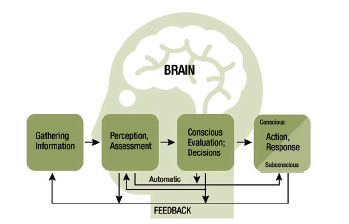 STAGE 1: GATHERING INFORMATIONFirst we must gather information. We do this by using our senses(sight, hearing, touch or smell), to collect information usingreceptors, which transform this information (about temperature,for example) into sensations (feels hot). Stimuli can either originatefrom an external source such as sound, or from an internal one,such as thirst or hunger STAGE 1: GATHERING INFORMATIONFirst we must gather information. We do this by using our senses(sight, hearing, touch or smell), to collect information usingreceptors, which transform this information (about temperature,for example) into sensations (feels hot). Stimuli can either originatefrom an external source such as sound, or from an internal one,such as thirst or hunger
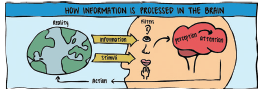 STAGE 2: PERCEPTION OR ASSESSMENTOnce we have gathered this information, we must make sense of it.This involves perception and assessment, arguably the mostimportant stage in the whole process. Our brain gives theinformation an initial review to see whether it is meaningful; forexample, have we seen this before? At this point we must satisfyour human need to understand our environment. To do so werapidly create an internal model (like a pattern) with which we arecomfortable. The resulting model or pattern is influenced in twoways: by the raw sensory information we perceive; and either byprevious experience, or our current expectations
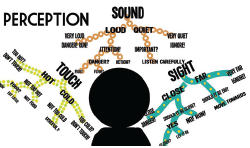 STAGE 3: EVALUATION AND DECISION MAKINGIf the information is complex or new, our brains will deal with it by giving it full andconscious attention. We may make the decision immediately or store the informationfor a later decision. This will require the use of memory. Our initial evaluation mayshow that the input is familiar, so we can deal with it using a well known procedure ormethod that has worked before; for example, putting a nut on a bolt. Doing so will stillrequire a small amount of our conscious attention, but for the most part our responseis directed automatically
STAGE 4: ACTION/RESPONSEOur action or response occurs either consciously, with full awareness, orsubconsciously using our automatic programs. If it is performed consciously, we actand/or speak with full attention. If it is performed subconsciously, we act as if we areon ‘automatic pilot’.Visualize an automatic task you can perform while doing other things; for example,driving a car while maintaining a conversation. But if the driving task becomes moredifficult, such as attempting to parallel park in a particularly tight spot, our brain willrevert to the 100 percent full attention requirement, and we stop our conversation.
STAGE 5: FEEDBACKThe final stage is feedback, which allows us to confirm that what we are getting iswhat we are expecting. Feedback is not just a one time event. It occurs continuouslythroughout the various stages of information processing to ensure the information weare receiving continues to fit our expectations. The feedback stage provides theopportunity for:Clarifying details of the informationIf need be, seeking out additional informationRefining the informationMaking small or large corrections with our actions and/or responsesIdentifying emerging hazards
ATTENTION AND PERCEPTIONHaving detected information, our mental resources are concentrated on specificelements - this is attention.Attention can be thought of as the concentration of mental effort on sensory ormental events. Although attention can move very quickly from one item to another, itcan only deal with one item at a time. Attention can take the form of:Selective Attention: occurs when a person is monitoring several sources of input, withgreater attention being given to one or more sources which appear more important. Aperson can be consciously attending to one source while still sampling other sourcesin the background. Psychologists refer to this as the 'cocktail party effect' whereby youcan be engrossed in a conversation with one person but your attention is temporarilydiverted if you overhear your name being mentioned at the other side of the room,even though you were not aware of listening in to other people's conversations.Distraction: the negative side of selective attention.
ATTENTION AND PERCEPTIONDivided Attention: common in most work situations, where people are required to domore than one thing at the same time. Usually, one task suffers at the expense of theother, more so if they are similar in nature. This type of situation is also sometimesreferred to as time sharing.Focused Attention: the skill of focusing one's attention upon a single source andavoiding distraction.Sustained Attention: the ability to maintain attention and remain alert over longperiods of time, often on one task.PERCEPTIONPerception involves the organization and interpretation of sensory data in order tomake it meaningful, discarding non relevant data. Perception is a highly sophisticatedmechanism and requires existing knowledge and experience to know what data tokeep and what to discard, and how to associate the data in a meaningful manner.Perception can be defined as the process of assembling sensations into a useablemental representation of the world. Perception creates faces, melodies, works of art,illusions, etc. out of the raw material of sensation
ATTENTION AND PERCEPTIONSituation awareness for an AMT can be summarized as:the status of the system that is being worked on; the relationship between the reported defect and the intended rectification;the possible effect on this work on other systems; the effect of this work on that being done by others and the effect of their work on this work
MEMORYMemory is critical to our ability to act consistently and tolearn new things. Without memory, we could not capturea 'stream' of information reaching our senses, or draw onpast experience and apply this knowledge when makingdecisions.Memory can be considered to be the storage andretention of information, experiences and knowledge, aswell as the ability to retrieve this information.Memory depends on three processes:Registration - the input of information into memory;Storage - the retention of information;Retrieval - the recovery of stored information
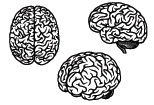 MEMORYIt is possible to distinguish between three forms of memory:Ultra short term (or sensory storage), has a duration of up to 2 seconds (depending on the sense) and is used as a buffer, giving us time to attend to sensory inputShort term (often referred to as working memory), receives a proportion of theinformation received into sensory stores, and allows us to store information longenough to use it (hence the idea of 'working memory'). It can store only a relativelysmall amount of information at one time, often 7+/- items of information. As thefollowing example shows, capacity of short term memory can be enhanced bysplitting information in to 'chunks' (a group of related items).
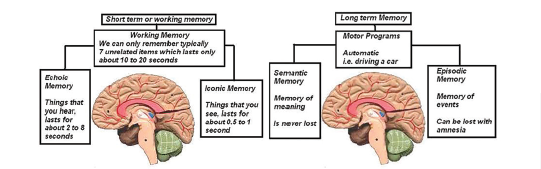 MEMORYLong term. The capacity of long term memory appears to be unlimited. It is used tostore information that is not currently being used, including: knowledge of thephysical world and objects within it and how these behave; personal experiences;beliefs about people, social norms, and values; motor programs, problem solvingskills and plans for achieving various activities; abilities such as language comprehensionInformation in long term memory can be divided into two types:Semantic memory refers to our store of general, factual knowledge about the world,such as concepts, rules, one's own language, etc. It is information that is not tied towhere and when the knowledge was originally acquired.Episodic memory refers to memory of specific events, such as our past experiences(including people, events and objects). We can usually place these things within acertain context. It is believed that episodic memory is heavily influenced by aperson's expectations of what should have happened, thus two people’s recollectionof the same event can differ
CLAUSTROPHOBIAClaustrophobia can be defined as abnormal fear of being in an enclosed space.There are many circumstances where people may experience various levels ofphysical or psychological discomfort when in an enclosed or small space. This isgenerally considered to be quite normal. When this discomfort becomes extreme, itis known as claustrophobia.FEAR OF HEIGHTSWorking at significant heights can also be a problem, especially when doing ‘crown’inspections (top of fuselage, etc.). Some may be quite at ease in situations like these,whereas others may be so uncomfortable that they are far more concerned aboutthe height, and holding on to the access equipment than they are about the job inhand
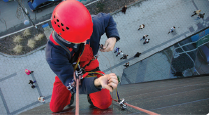